WAS UND WANN?
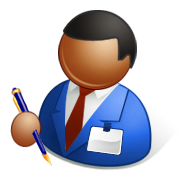 (Arbeitsblatt)
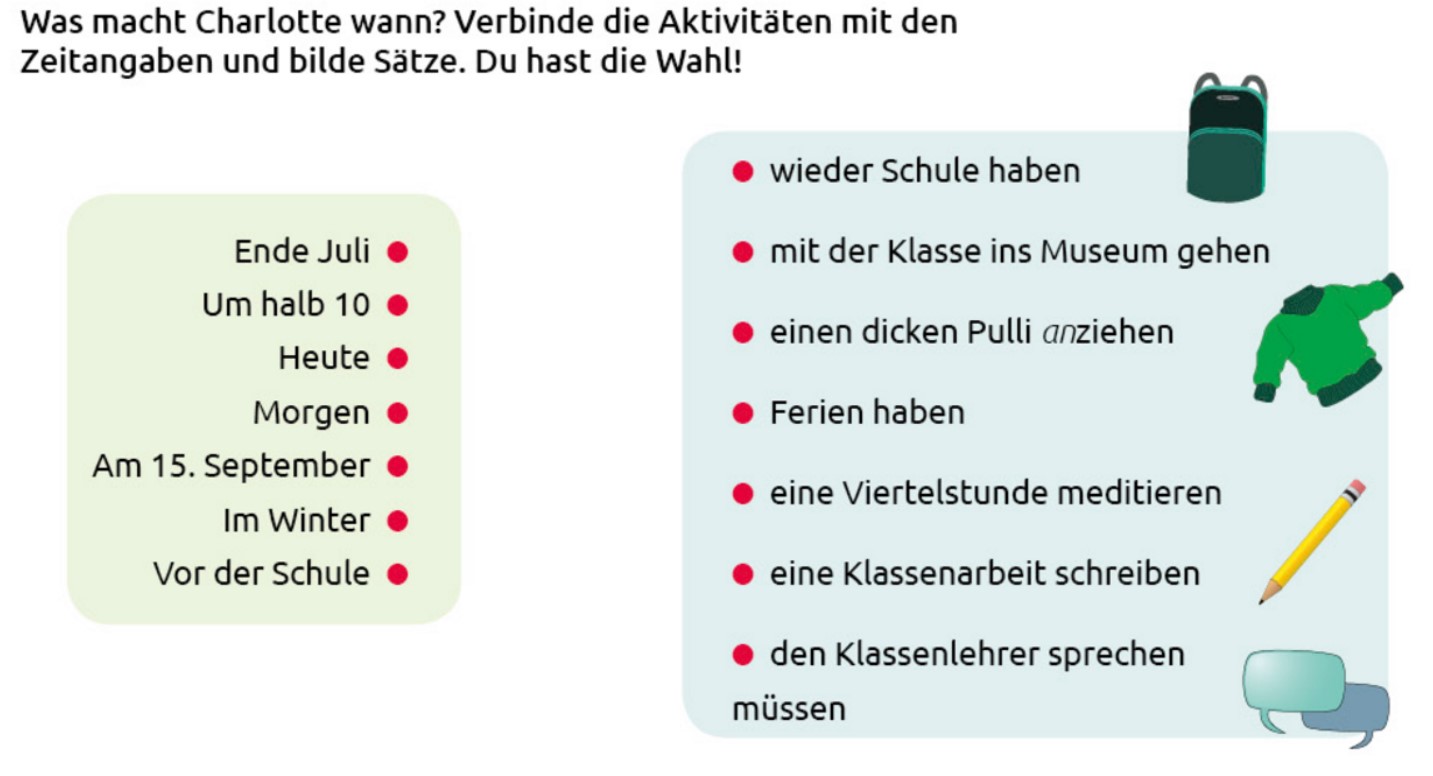 Was macht Charlotte wann?
Ende Juli
Um halb 10
Heute
Morgen
Am 15. September
Im Winter
Vor der Schule
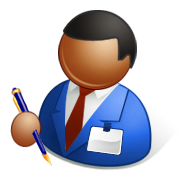 Bilan grammatical :
La place du verbe conjugué dans une phrase déclarative :
Charlotte fährt um halb acht zur Schule.
Um halb acht
fährt
Charlotte zur Schule.
Dans une phrase déclarative,
le verbe conjugué est toujours en deuxième position.
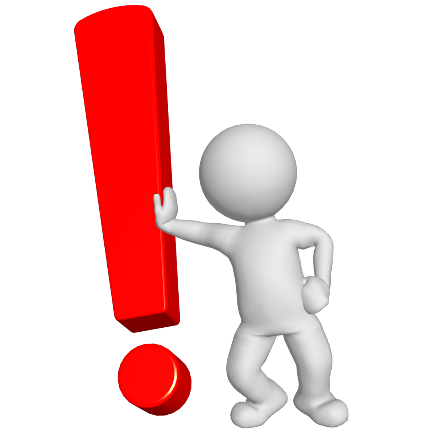 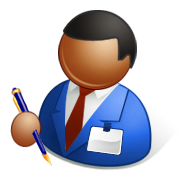 (Buch Seite 19)
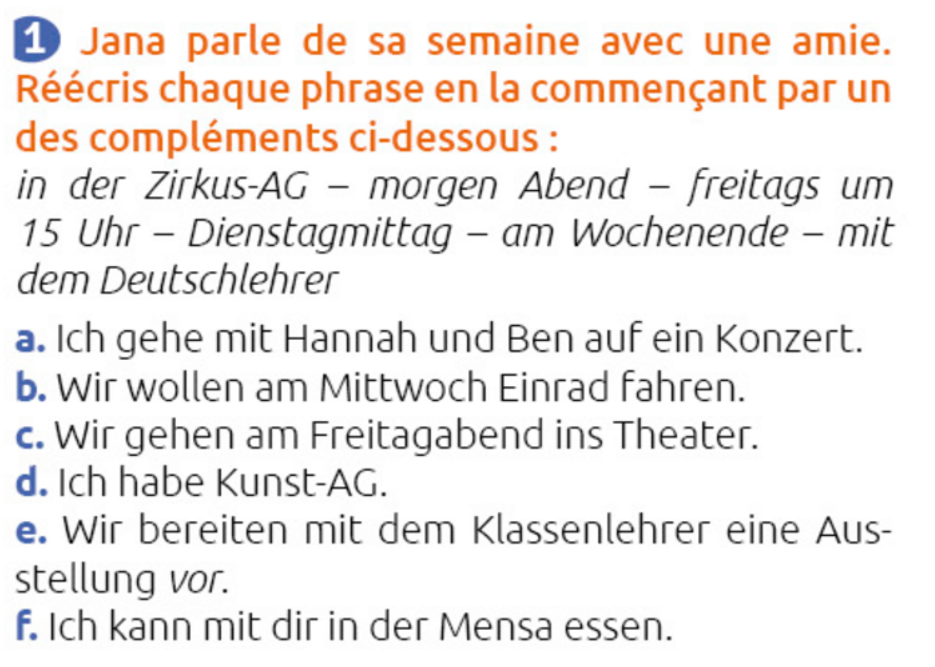